24 Ottobre 20152a  CONSULTA di Società C.R.L.
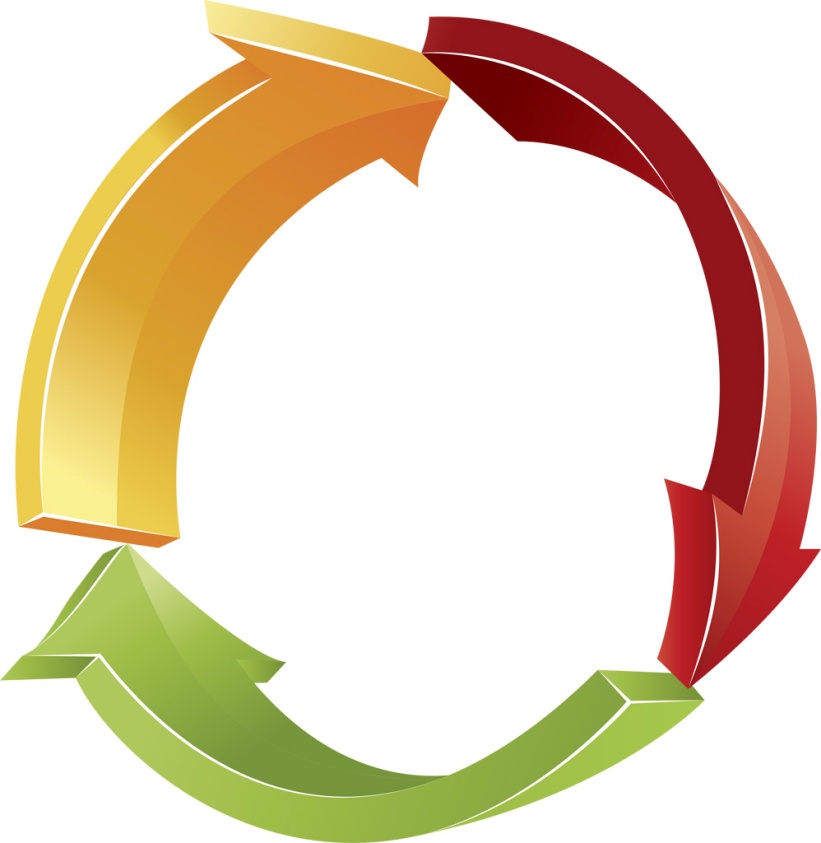 CALENDARI
COMUNICAZIONE
CLASSIFICHE
Mariano MAISTRELLO
24 Ottobre 20152a  CONSULTA di Società C.R.L.

PREMESSA
TOUR TRA NUMERI CONI FISO CRL
solo 15 minuti…
24 Ottobre 20152a  CONSULTA di Società C.R.L.
CALEND. 2016

DISCUSSIONE e PROPOSTE
FINALI PER FISO

GARE
Quindi NUMERI essenzialmente a carattere SPORTIVO, ma non solo…
CONSULTA di Società CRL 24/10/2015
4
http://www.coni.it/it/coni/i-numeri-dello-sport.html
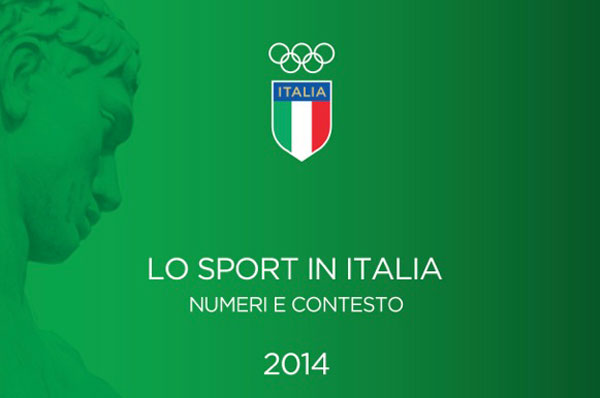 CONSULTA di Società CRL 24/10/2015
5
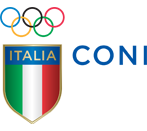 1)  D.S.A. 2013
CONSULTA di Società CRL 24/10/2015
6
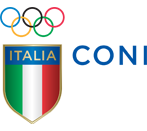 1)  D.S.A. e Fondi CONI 2013
(1) http://www.coni.it/images/documenti/coni/BILANCIO_CONI_2013.pdf
CONSULTA di Società CRL 24/10/2015
7
2)	TESSERATI CRL IN FISO
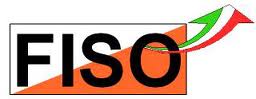 CONSULTA di Società CRL 24/10/2015
8
2)	TESSERATI IN FISO
CONSULTA di Società CRL 24/10/2015
9
3)	TESSERATI e SOCIETA’ CRL
CONSULTA di Società CRL 24/10/2015
10
3)	TESSERATI CRL vs FISO
Dati ALLINEATI (in fase)
SFASATI
CONSULTA di Società CRL 24/10/2015
11
3)	TESSERATI CRL IN FISO
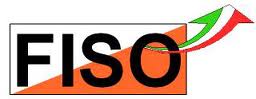 I motivi dello SFASAMENTO !
CONSULTA di Società CRL 24/10/2015
12
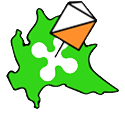 3)	TESSERATI CRL - zoom
CONSULTA di Società CRL 24/10/2015
13
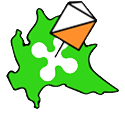 3)	TESSERATI e Tecnici CRL
CONSULTA di Società CRL 24/10/2015
14
3)	Tecnici delle 13 Società CRL  (Ottobre 2015)
CONSULTA di Società CRL 24/10/2015
15
3)	TESSERATI e SOCIETA’ CRL
Sono elencate solo le 13 Società affiliate nel 2015.
Per i dati di TUTTE le società CRL negli anni, consultare l'altro file  completo.
CONSULTA di Società CRL 24/10/2015
16
2)	TESSERATI e SOCIETA’ CRL 1986-2015
CONSULTA di Società CRL 24/10/2015
17
4)  ORGANIZZAZIONE GARE C-O REG Comitati/Delegazioni FISO 2004-2015
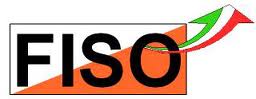 Gare CO-REG 2015 omologate: 
1° 2° 3°TL ok; 5° TL (Resinelli): da omologare
4° TL: MARZIO 14/6: (Comunicaz. F.Hueller del 12/10)
Per la FISO è gara straniera, anche se in Italia, e pertanto non entra nelle statistiche Fiso (ne’ tanto meno nelle Classifiche)

Ma per il CRL è gara Regionale e come tale sono stati assegnati i punteggi nelle classifiche individuali e di società, e aggiornate le statistiche.
CONSULTA di Società CRL 24/10/2015
18
4)  ORGANIZZAZIONE GARE C-O REG Comitati/Delegazioni FISO 2004-2015
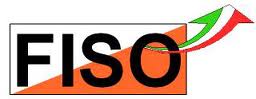 CONSULTA di Società CRL 24/10/2015
19
4)  ORGANIZZAZIONE GARE C-O REG Comitati/Delegazioni FISO 2004-2015
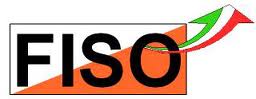 Media dei 6 Comitati: 101
Valor Medio: 46
Si possono notare 4 fasce 'quantitative' di attività:
i 6 Comitati regionali, con valori tutti oltre la media 
		(tranne la PU, diventata Comitato solo dal 2010)
4 Delegazioni  hanno una attività molto buona (Piemonte, Emilia Romagna) 
		o buona (Liguria, Toscana)
  6 Delegazioni  in 12 anni, hanno saputo organizzare soltanto da 4 a 15 gare regionali !
  5 Delegazioni sono praticamente assenti: Basilicata, Marche, Molise, Sardegna e Valle d’Aosta
CONSULTA di Società CRL 24/10/2015
20
5)  ORGANIZZAZIONE GARE C-O REG Comitato regionale Lombardia 2004-2015
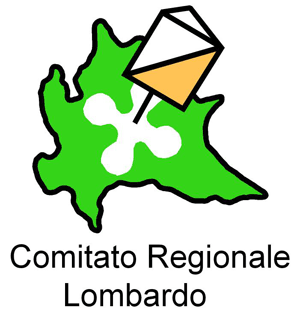 2013-2016...
CONSULTA di Società CRL 24/10/2015
21
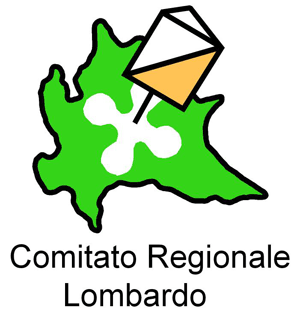 ORGANIZZAZIONE GARE all  
Comitato regionale FISO LB history
CONSULTA di Società CRL 24/10/2015
22
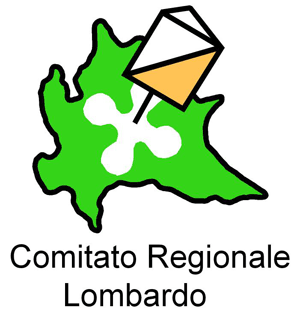 ORGANIZZAZIONE GARE C-O Reg e prom
CONSULTA di Società CRL 24/10/2015
23
6)	PARTECIPAZIONE GARE Comitati/Delegazioni 2004-2015
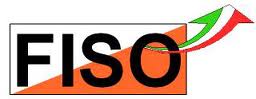 CONSULTA di Società CRL 24/10/2015
24
6)	PARTECIPAZIONE GARE Comitati/Delegazioni 2004-2015
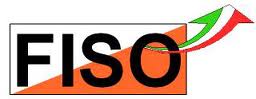 CONSULTA di Società CRL 24/10/2015
25
6)  PARTECIPAZIONE GARE C-O REG Comitati/Delegazioni FISO 2004-2015
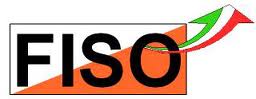 CONSULTA di Società CRL 24/10/2015
26
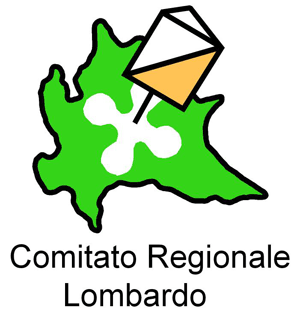 7)  PARTECIPAZIONE GARE C-O REG Comitato regionale Lombardo 2004-2015
CONSULTA di Società CRL 24/10/2015
27
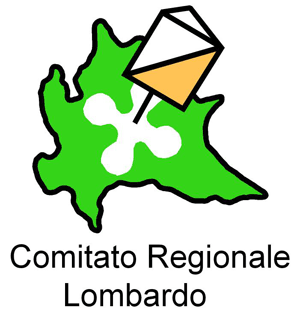 PARTECIPAZIONE GARE ALL
comitato regionale Lombardo 2004-2015
2015: dati parziali
CONSULTA di Società CRL 24/10/2015
28
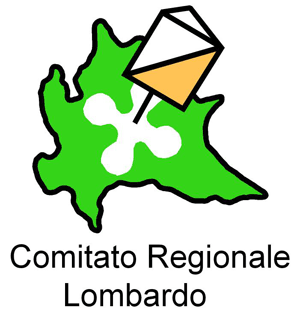 PARTECIPAZIONE GARE ALL
comitato regionale Lombardo 2004-2015
CONSULTA di Società CRL 24/10/2015
29
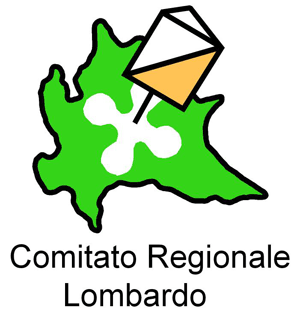 PARTECIPAZIONE GARE ALL
comitato regionale Lombardo 2004-2015
PARTECIPAZIONE PER ETA'
CONSULTA di Società CRL 24/10/2015
30
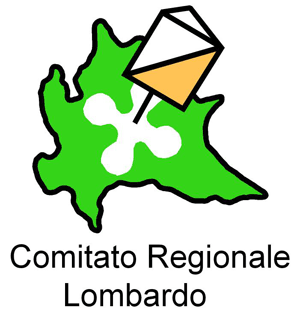 PARTECIPAZIONE GARE ALL
comitato regionale Lombardo 2004-2015
CONSULTA di Società CRL 24/10/2015
31
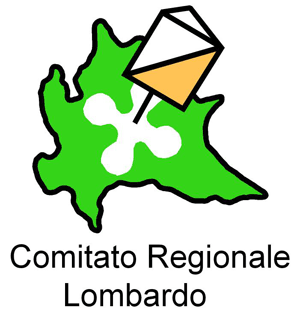 7)  PARTECIPAZIONE GARE C-O REG Comitato regionale Lombardo 2004-2015
CONSULTA di Società CRL 24/10/2015
32
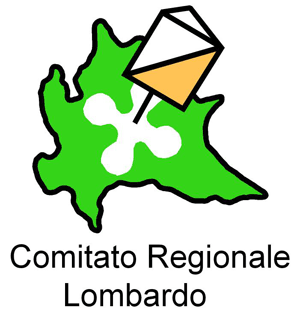 7)  PARTECIPAZIONE GARE C-O REG Comitato regionale Lombardo
ZOOM PARTECIPAZIONE 2015
CONSULTA di Società CRL 24/10/2015
33
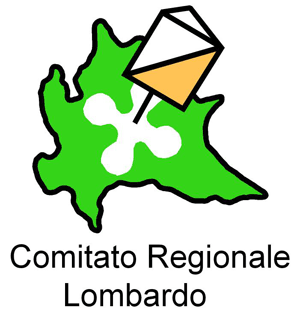 7)  PARTECIPAZIONE GARE C-O REG Comitato regionale Lombardo
ZOOM PARTECIPAZIONE 2015
CONSULTA di Società CRL 24/10/2015
34
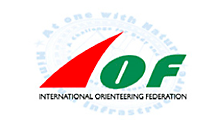 8)  RANKING FISO 2015 in I.O.F.
http://ranking.orienteering.org/flt
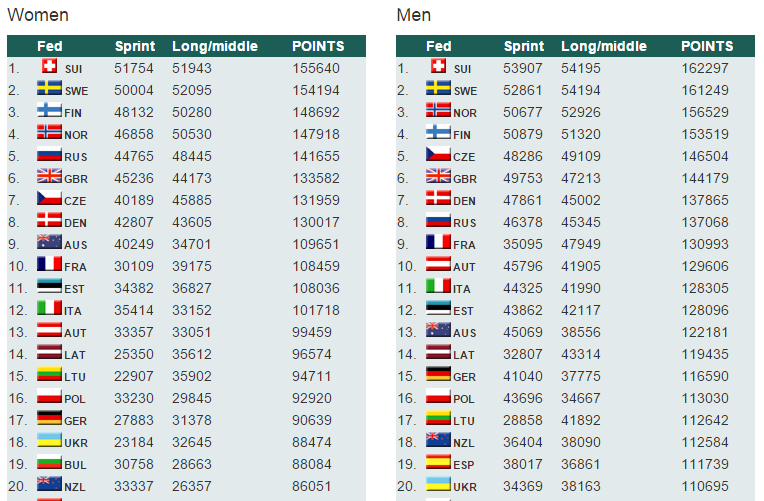 Points calculation
Points in the Sprint and Middle/long columns are the sum of the ranking scores for the top 10 athletes for the corresponding federation. 
The Federation League points (last column to the right) are calculated by adding the Sprint points to two times the Middle/Long points.
CONSULTA di Società CRL 24/10/2015
35
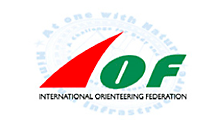 8)  RANKING FISO 2015 in I.O.F.
http://ranking.orienteering.org/flt
11°
12°
CONSULTA di Società CRL 24/10/2015
36
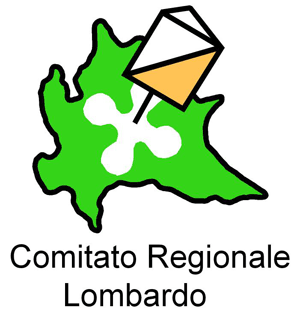 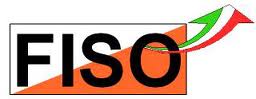 RANKING CRL 2015
SOLO  3 SOCIETA’ HANNO PUNTEGGI  IN OGNI SETTORE
5 SOCIETA’ HANNO PUNTEGGI  IN DUE ETTORI
3 SOCIETA’ SOLO IN 1 SETTORE
PREOCCUPANO 
QUESTI VUOTI !!
CONSULTA di Società CRL 24/10/2015
37
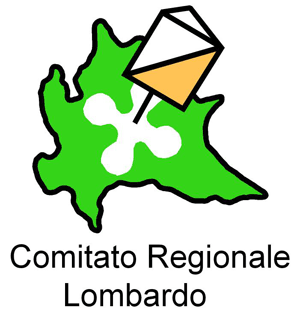 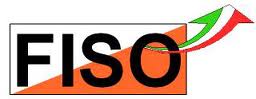 9) RANKING CRL 2015
CONSULTA di Società CRL 24/10/2015
38
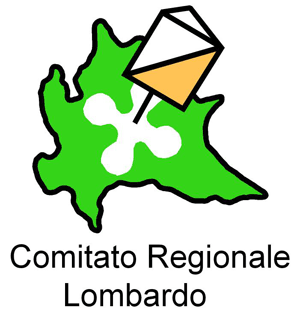 10) PRESTAZIONI SOCIETA’ CRL 
		PUNTEGGI T.L. 2015  (non ESO, SCUOLE, DIRECT)
CONSULTA di Società CRL 24/10/2015
39
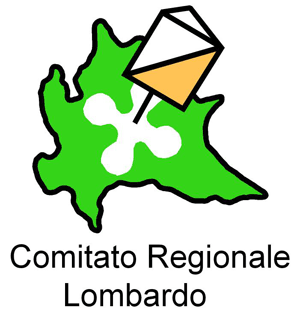 10) PRESTAZIONI SOCIETA’ CRL 
		PUNTEGGI T.L. 2015  (non ESO, SCUOLE, DIRECT)
IN GIALLO: solo 1 partecipante, quindi non considerato per il calcolo della media
CONSULTA di Società CRL 24/10/2015
40
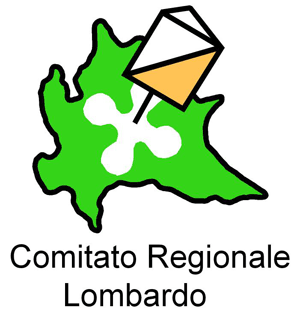 10) PRESTAZIONI SOCIETA’ CRL 
		PUNTEGGI T.L. 2015  (non ESO, SCUOLE, DIRECT)
PUNTEGGI assoluti
CONSULTA di Società CRL 24/10/2015
41
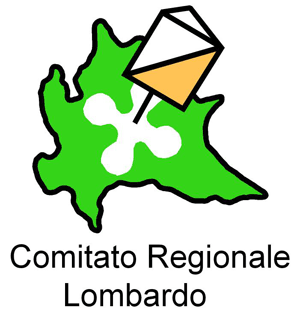 10) PRESTAZIONI SOCIETA’ CRL 
		PUNTEGGI T.L. 2015  (non ESO, SCUOLE, DIRECT)
CONSULTA di Società CRL 24/10/2015
42
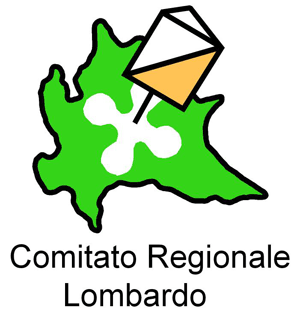 10) PRESTAZIONI SOCIETA’ CRL 
		PUNTEGGI T.L. 2015  (non ESO, SCUOLE, DIRECT)
CONSULTA di Società CRL 24/10/2015
43
CALENDARIO
2016

DISCUSSIONE e PROPOSTE
FINALI PER FISO

CONSULTA di Società CRL 24/10/2015
44
CALENDARIO CRL 2016 – bozza Ottobre (on-line)
https://docs.google.com/spreadsheets/d/1dSctePfDBeordZxQKTVtIjlvxvms_mm6gdU-OB0kLHQ/edit?pli=1#gid=0
C-O: LE  POSIZIONI DEL CONSIGLIO:

	TROFEO LOMBARDIA:	
		CURARE LA QUALITÀ GARE (Reg. Gare FISO 2016)
		SI PROSEGUE NELLA FORMULA

	PROMOZIONALI:
		RIPROPORRE IL CIRCUITO PROVAL-O 
		(ma con regole omogenee)

	TROFEO INSUBRICO:
		SI RIMETTE ALLE DECISIONI DELLE SOCIETÀ
		(vedi proposta Calendario gare)

	ALTRE CO-REG EXTRA-LOMBARDIA:
		SI RIMETTE ALLE DECISIONI DELLE SOCIETÀ
		(vedi analisi PB)

ALTRE DISCIPLINE FISO:   MTB-O ???
CONSULTA di Società CRL 24/10/2015
45
CALENDARIO CRL 2016: LE PROPOSTE di CO-REG
(sinora pervenute dalle Società)
società		data e luogo	livello e class.	cartina
BESANESE	15/2  CALO'/BESANA    TL Middle	1:10000 nuova (6/2015)
	  	1/5    MERATE	     TL C.R. Sprint	1:5000 nuova (6/2015)
AGOROSSO+
MONZA OK	6/3    CASORATE S.	     TL (+TI) Middle	1:10000 Somma lombardo 
						      CO 588 agg.2011
PUNTO NORD	3/4    BRINZIO	     TL  Long	1:10000 Brinzio 
						      CO 832 agg. 2012
		18/6  MI/Rubattino	     TL  Sprint           1:5000  nuova (7/2015)
PROMOSPORT6+
MONZA OK	 22/5  MEZZAGO	      TL  Middle          1:10000 nuova 
						     (primavera 2016)
ORICOMO	29/5  CUNARDO	     TL  ??		1:10000 Bedero-Cunardo 
						     CO 968 agg. 2015
NIRVANA VERDE	23-24-25/4   ??	     TL ??		??
CONSULTA di Società CRL 24/10/2015
46
CALENDARIO CRL 2016 – bozza Ottobre (on-line)
CALENDARIO CRL 2016 – bozza Ottobre (on-line)
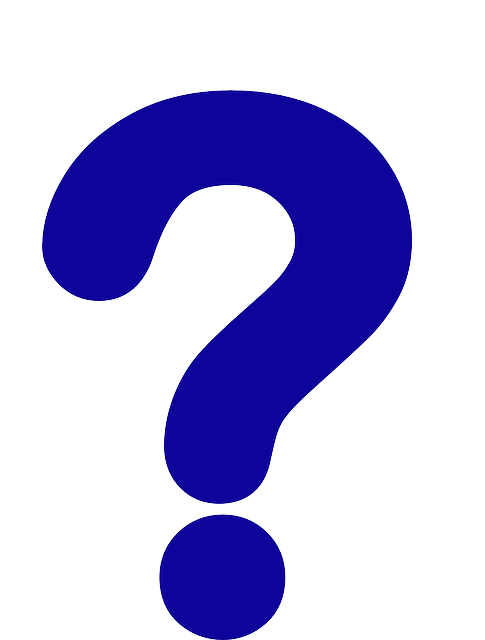 CALENDARIO CRL 2016: LE PROPOSTE di CO-REG
altre IDEE…
ALTRE GARE TL EXTRA  LOMBARDIA ?
		(PIEMONTE, LIGURIA, EMILIA....)
TROFEO INSUBRICO ? (con gara svizzera a costi svizzeri)
		 SI ? NO ?  se sì -> proposta 2 gare:  
		 	ITA:  6/3 CASORATE	   SUI:  5/6 SIGHIGNOLA ?
ALTRE DISCIPLINE FISO ??  
		(MTB-O, Trail-O… )
CONSULTA di Società CRL 24/10/2015
49
GRAZIE ANCHE ALLA ‘PREMESSA’, E’ MIA IMPRESSIONE CHE 
IL MOVIMENTO LOMBARDO ABBIA TUTTI I ‘NUMERI’
PER CONSOLIDARE IL RILANCIO GIA’ IN ATTO.



BASTEREBBERO ALTRI POCHI MA SIGNIFICATIVI AGGIUSTAMENTI, 
DA PARTE DEL COMITATO (SOCIETA’) E DEL CONSIGLIO:

   CURARE IL TERRITORIO
		RETE DEI DELEGATI PROVINCIALI !!!

   CURARE LA SCUOLA
		RETE DI INSEGNANTI MOTIVATI

   SUPPORTARE E GRATIFICARE L’ATTIVITA’ DELLE SOCIETA’
CONSULTA di Società CRL 24/10/2015
50
GRAZIE PER L’ATTENZIONE.
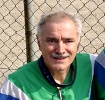 nonno Mariano
CONSULTA di Società CRL 24/10/2015
51